Развитие у детей дошкольного возраста представлений о родном крае посредством проектной деятельности
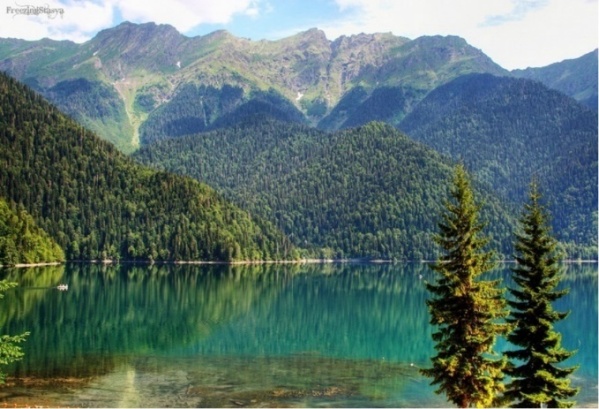 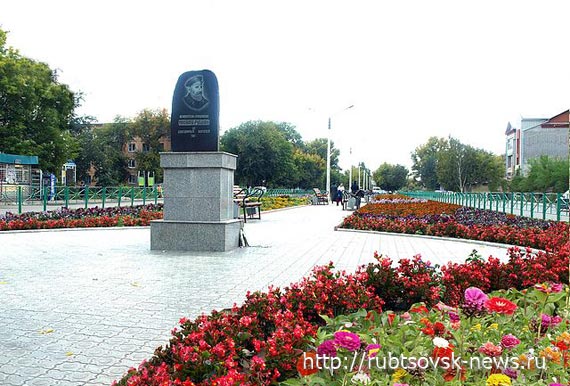 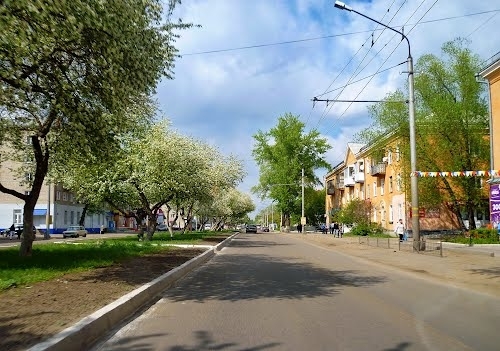 Любовь к родному краю, родной культуре, родной речи начинается с малого – любви к своей семье, к своему жилищу, к своему детскому саду. Постепенно расширяясь, эта любовь переходит в любовь к родной стране, к ее истории, прошлому и настоящему, ко всему человечеству. 
                                                                            Д.С. Лихачев
Мы живем в таком богатом крае, но так мало знаем о нем.
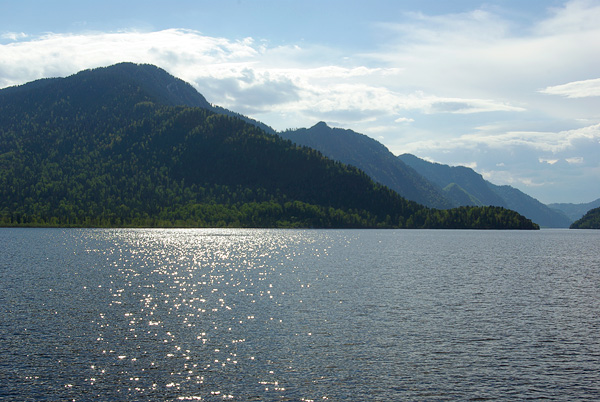 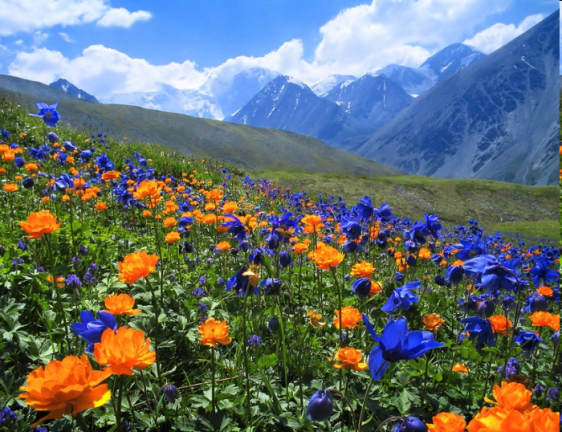 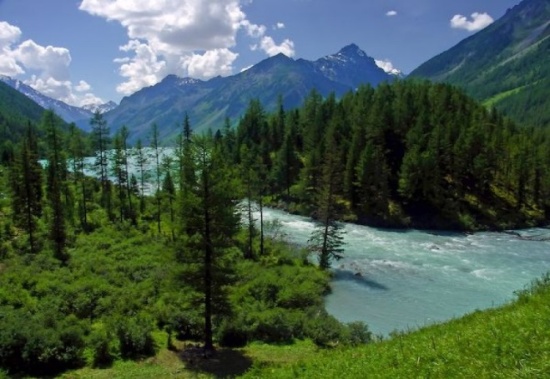 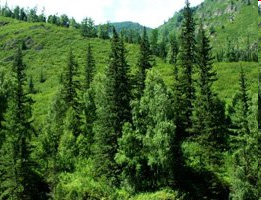 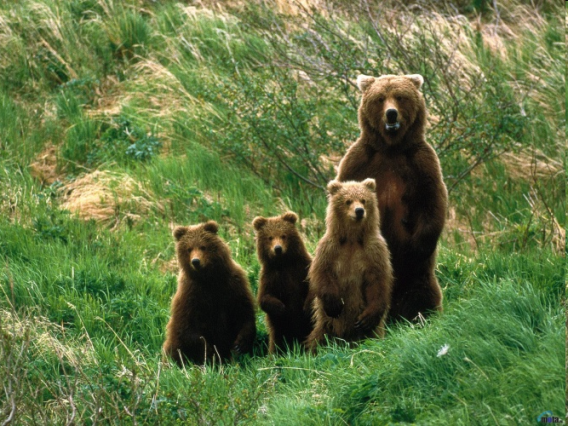 « Ты вспоминаешь не страну большую, которую изъездил и узнал. 
   Ты вспоминаешь Родину такую, какой её ты в детстве увидал»
                                                                                               К. Симонов
Задачи:
− дать дошкольнику знания, умения, опыт, развивающие его интеллектуально, нравственно, эстетически, физически, на основе которых создается представление о том, что такое Родина; 
− расширить познавательную сферу деятельности детей: развивать кругозор детей, обогащение знаний путем знакомства с природой, культурой, традициями родного города, края; 
− обеспечить оздоровление и физическое развитие ребенка в соответствии с его возрастной физиологией: способствовать пониманию того, что сильные, смелые, ловкие – лучшие защитники Родины в будущем.
Младший дошкольный возраст
Старший дошкольный возраст
Что такое проект?
ПРОЕКТ – это метод педагогически организованного освоения ребёнком окружающей среды в процессе поэтапной и заранее спланированной практической деятельности по достижению намеченных целей.
Основные требования к использованию метода проектов в детском саду:
1. В основе любого проекта лежит проблема, для решения которой требуется исследовательский поиск.
2. Проект – это игра «всерьез», результаты которой значимы для детей и взрослых.
3. Обязательное составляющее проекта – детская самостоятельность (при поддержке педагога), сотворчество ребят и взрослых, развитие коммуникативных способностей детей, познавательных и творческих навыков, применение дошкольниками полученных знаний на практике.
В практике современных дошкольных учреждений используются следующие типы проектов:
Исследовательско-творческие: дети экспериментируют, а затем результаты оформляют в виде газет, драматизации, детского дизайна, презентации.
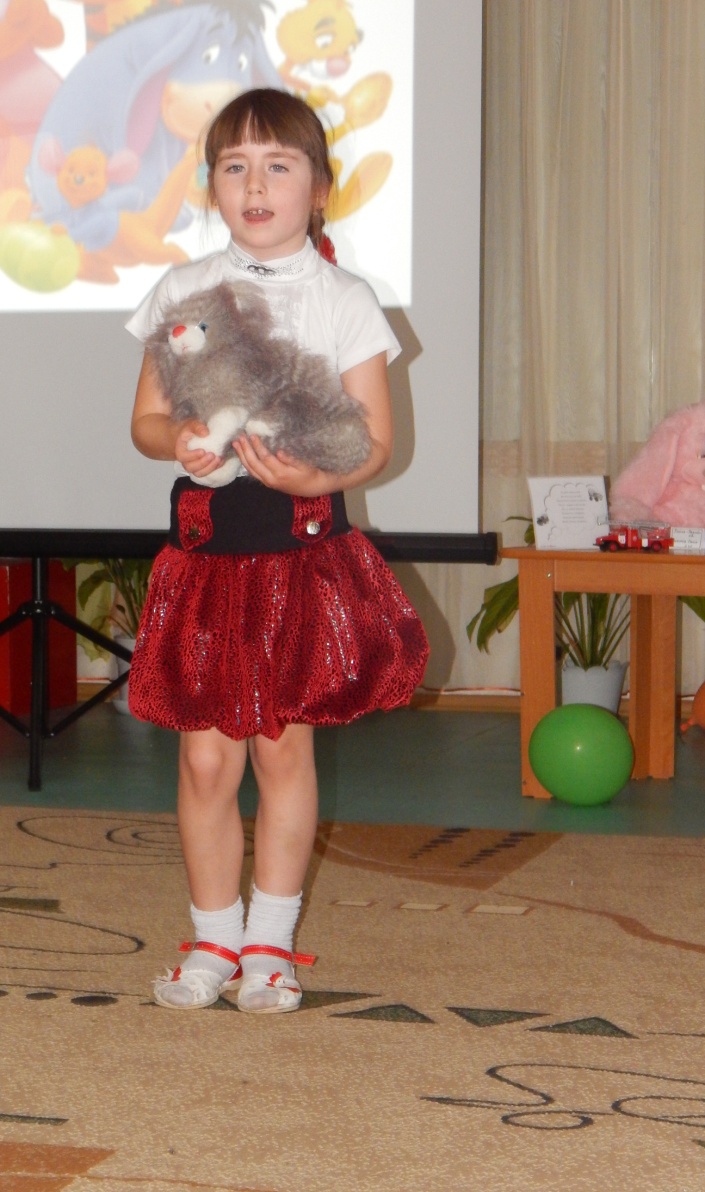 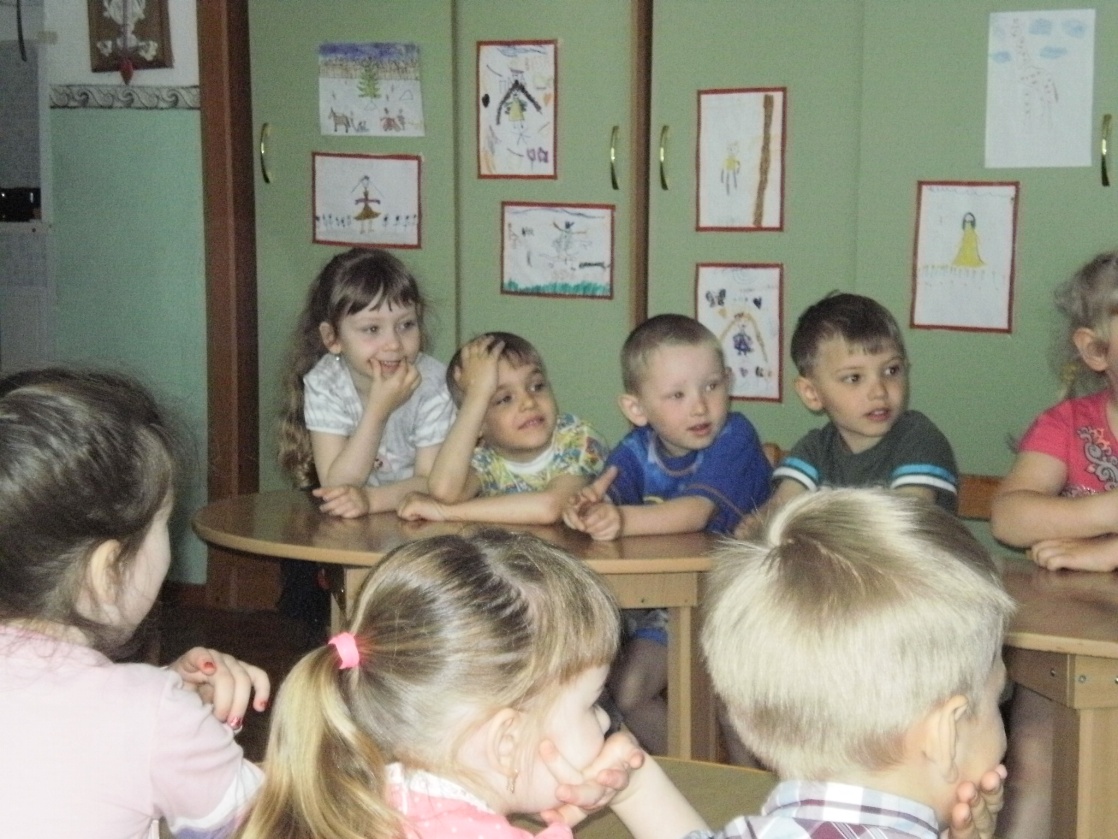 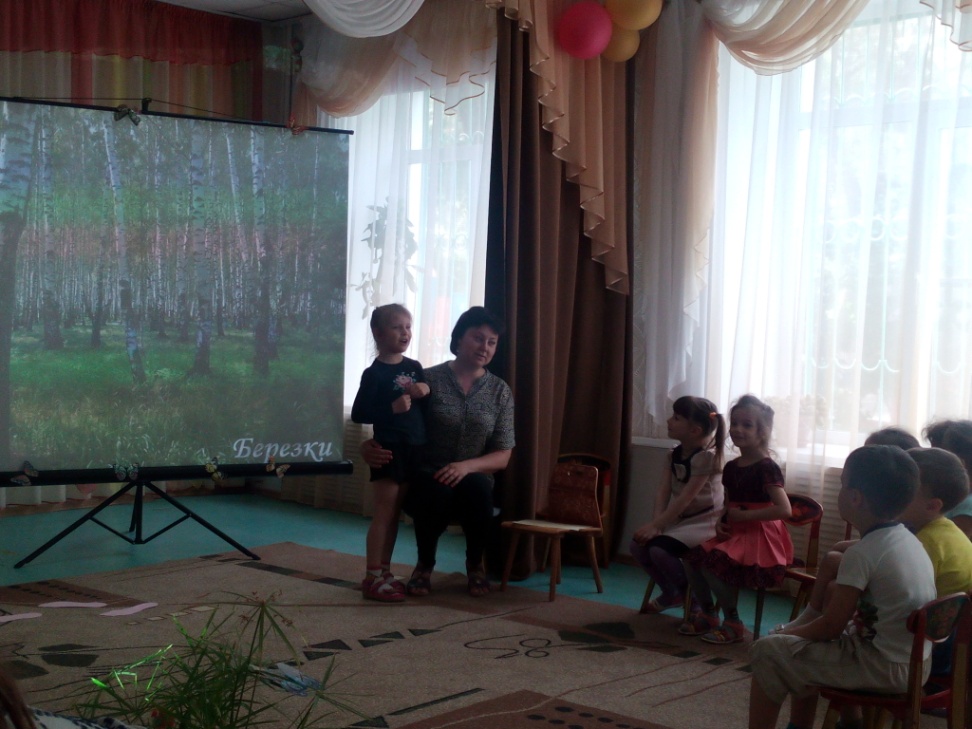 Ролево-игровые (с элементами творческих игр, когда дети входят в образ персонажей сказки и решают по-своему поставленную проблему).
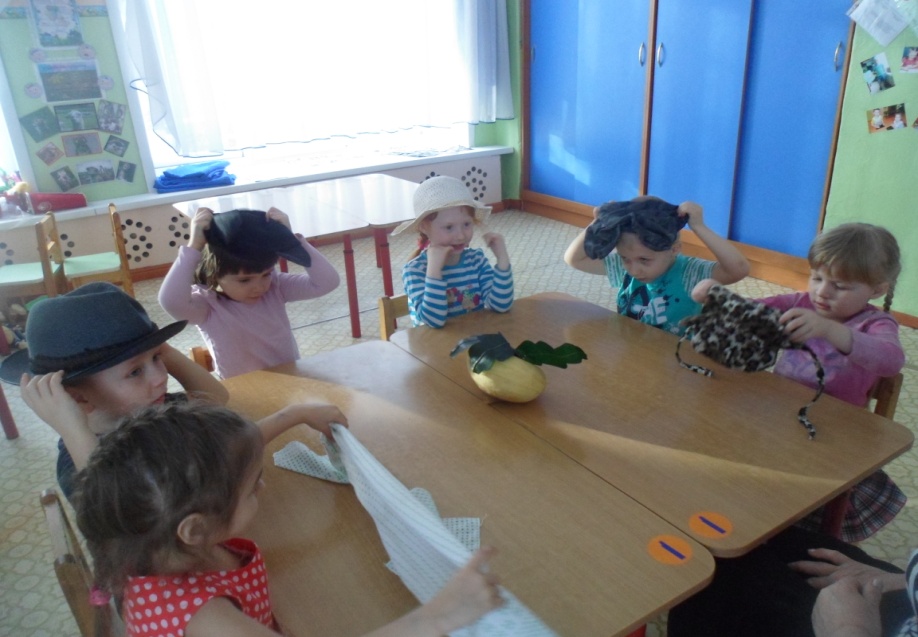 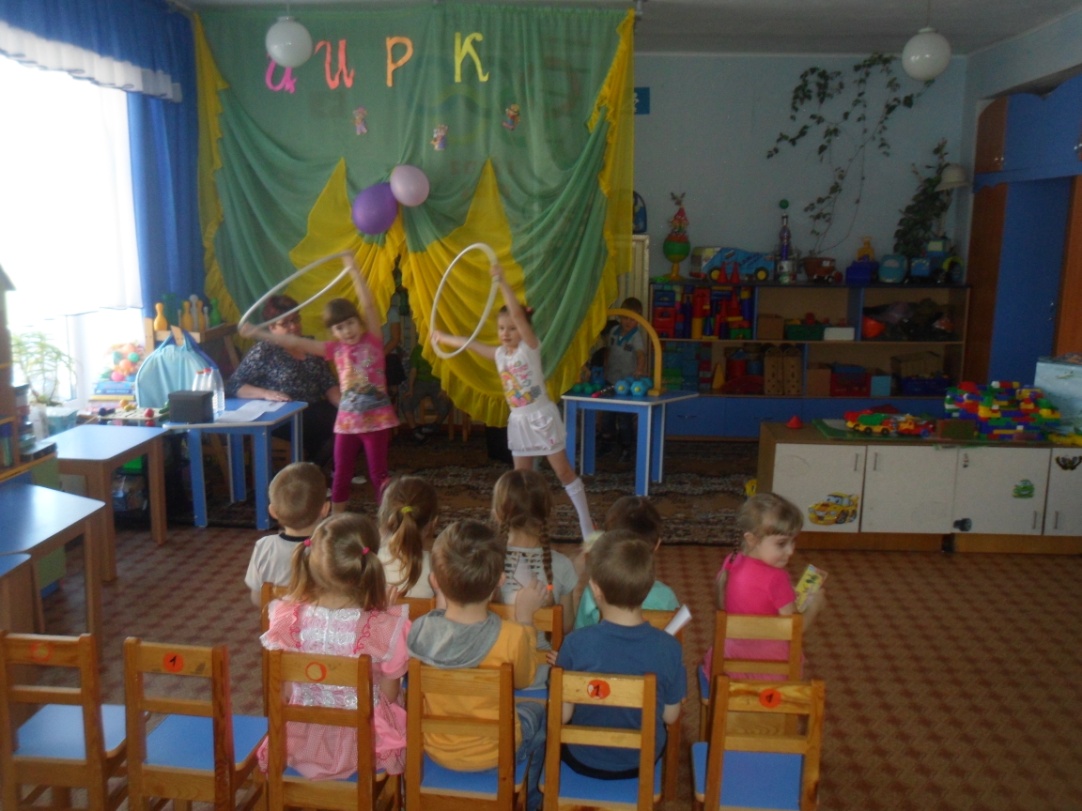 Информационно-практико-ориентированные: дети собирают информацию и реализуют ее, ориентируясь на социальные интересы (оформление и дизайн группы, витражи и др.)
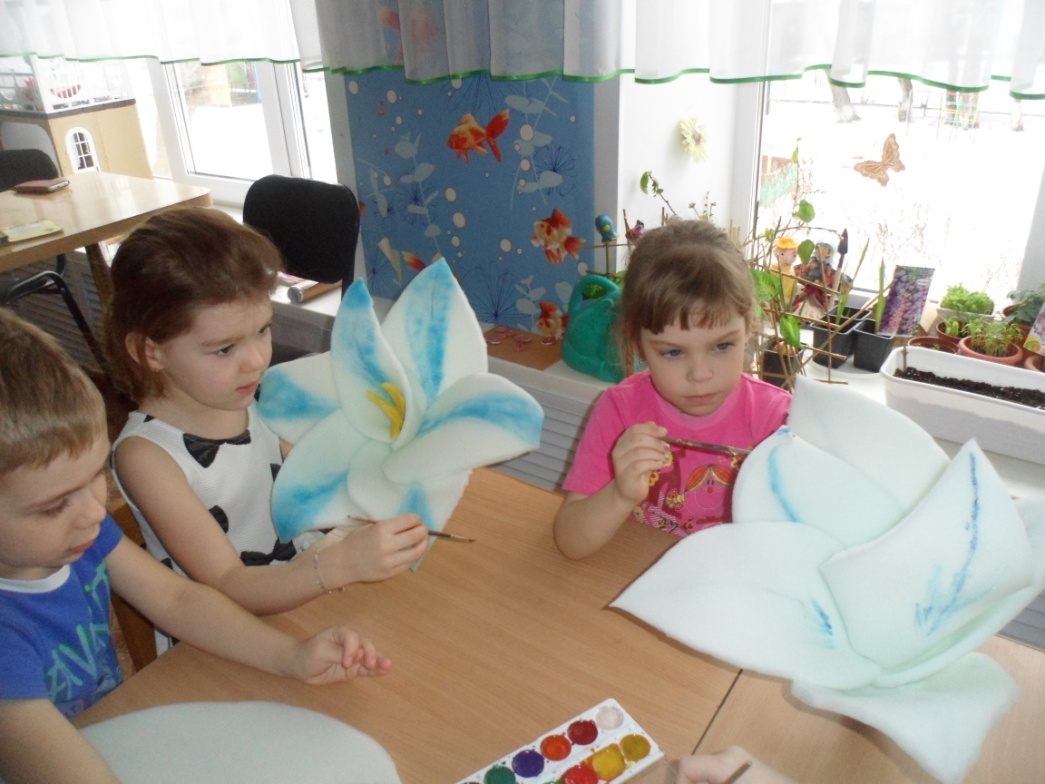 Творческие (оформление результата в виде детского праздника, детского дизайна и т.д.)
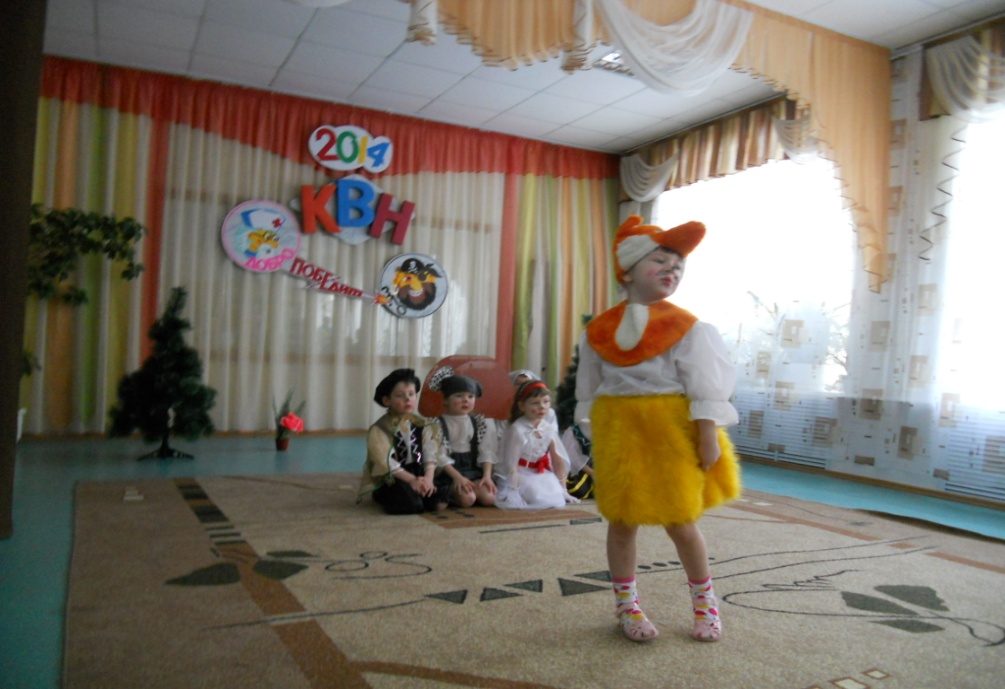 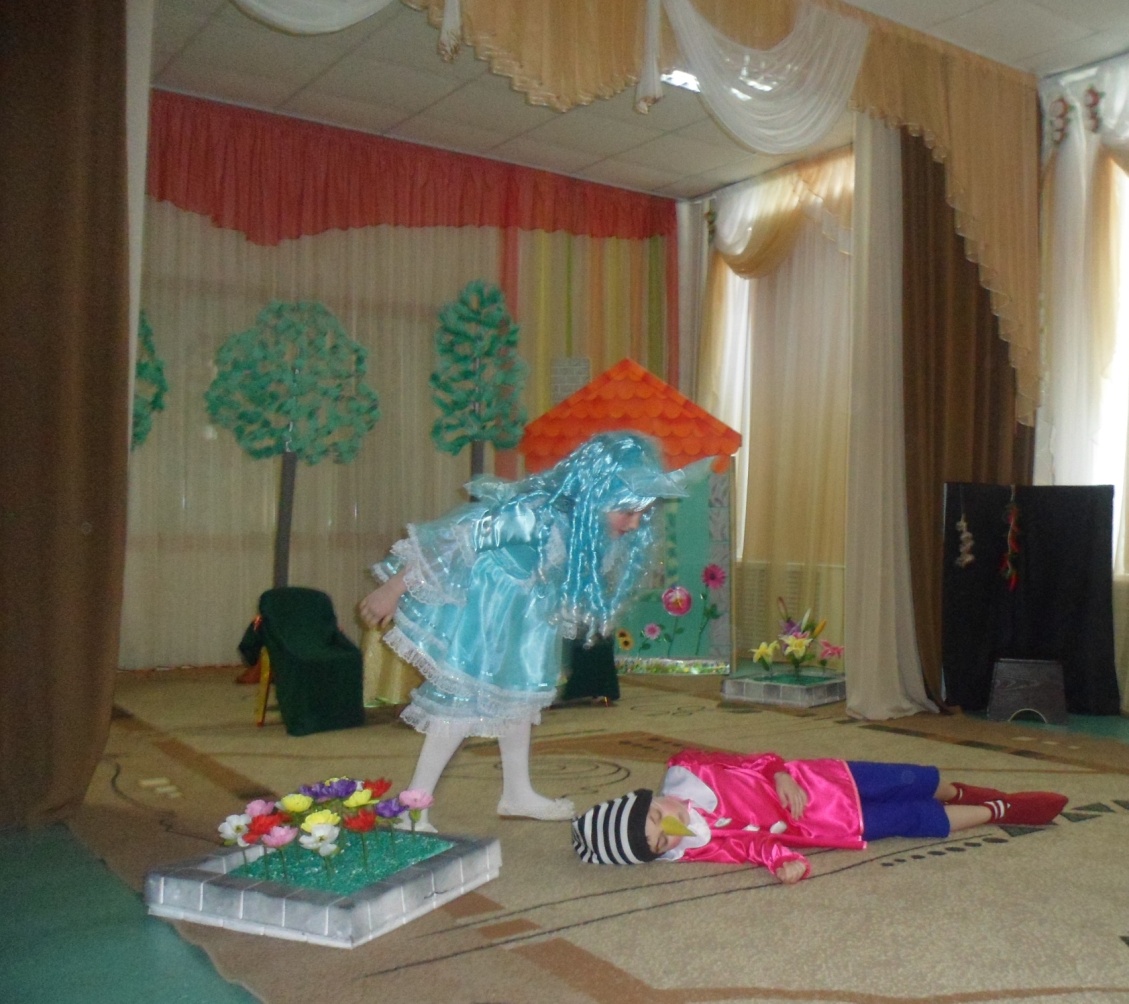 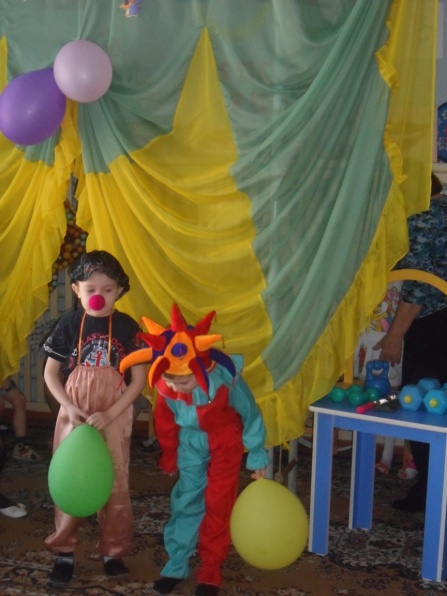 Нормативные  (проекты по созданию новых норм, соблюдению правил в разных нормативных ситуациях: «Книга правил поведения ребенка в детском саду» и др.)
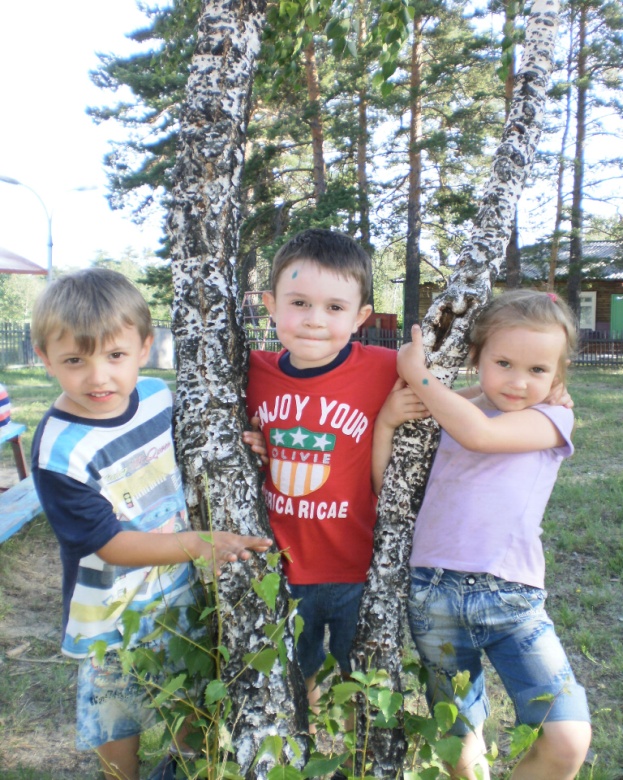 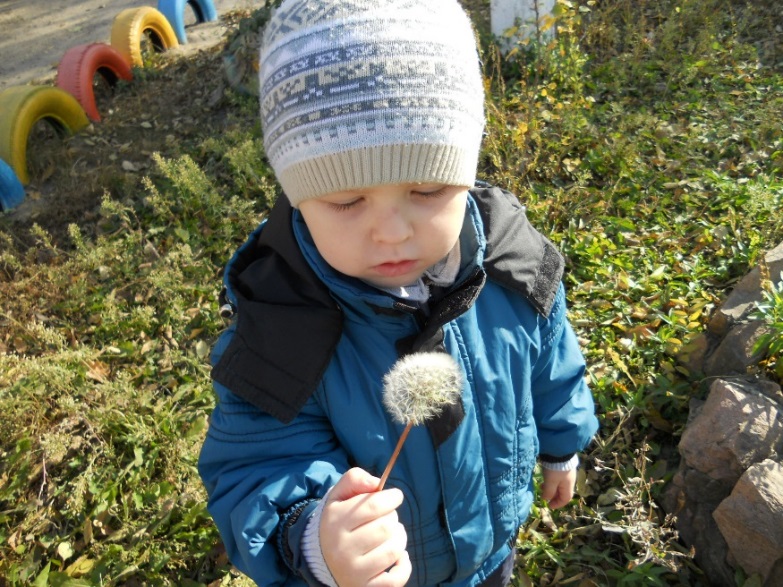 Работа над проектами делится на этапы:
погружение в проект;
 организация деятельности;
 осуществление деятельности;
 презентация результата.
Проект включает в себя следующий 
примерный  план действий:
постановка цели; 
поиск формы реализации проекта;
 разработка содержания всего учебно-воспитательного процесса на основе тематики проекта;
организация развивающей, познавательной, предметной среды;
определение направлений поисковой и практической деятельности;
организация совместной творческой, поисковой и практической деятельности с педагогами, родителями и детьми;
работа над частями проекта, его коррекция;
коллективная реализация проекта, его демонстрация.
Советы воспитателю при организации проектной деятельности
- Глубоко изучить тематику проекта, подготовить предметно-пространственную развивающую среду.- Создавать игровую мотивацию, опираясь на интересы детей и их эмоциональный отклик.- Вводить детей в проблемную ситуацию, доступную для их понимания и с опорой на их личный опыт.- Заинтересовать каждого ребенка тематикой проекта, поддерживать его любознательность и устойчивый интерес к проблеме. - При составлении совместного плана с детьми над проектом поддерживать детскую инициативу.- Тактично рассматривать все предложенные детьми варианты решения проблемы: ребенок должен иметь право на ошибку и не бояться высказываться.- Соблюдать принцип последовательности и регулярности в работе над проектом.- В ходе работы над проектом создавать атмосферу сотворчества с ребенком, используя индивидуальный подход.- Развивать творческое воображение и фантазию детей.- Творчески подходить к реализации проекта; ориентировать детей на использование накопленных наблюдений, знаний, впечатлений.- Ненавязчиво вовлекать родителей в совместную работу над проектом, создавая радостную атмосферу совместного с ребенком творчества.- Заключительный этап проекта тщательно готовить и проводить его презентацию всеми участниками.
СПАСИБО ЗА ВНИМАНИЕ!
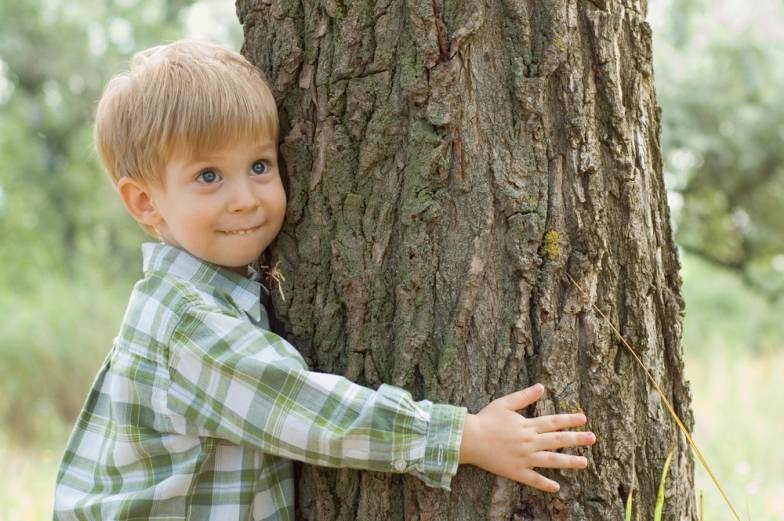